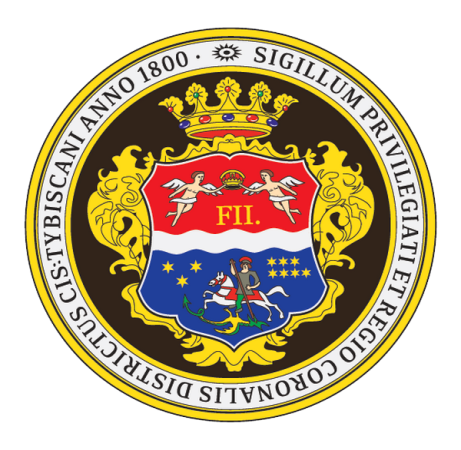 ОПШТИНА БЕЧЕЈ
ГРАЂАНСКИ ВОДИЧ КРОЗ ОДЛУКУ О БУЏЕТУ за 2019.годину
1
САДРЖАЈ
Увод
Ко се финансира из буџета?
Како настаје буџет општине?
Појам буџета
Ко учествује у изради буџета?
На основу чега се доноси буџет?
Како се пуни градска каса?
Шта су приходи и примања буџета?
Структура прихода и примања
На шта се троше јавна средства?
Шта су расходи и издаци буџета?
Структура расхода и издатака
Расходи буџета по програмима
Расходи буџета расподељени по буџетским корисницима
Најважнији пројекти од интереса за локалну заједницу
2
Драги суграђани и суграђанке,

	Основна сврха документа који је пред вама јесте да на што једноставнији и разумљивији начин објасни у које сврхе се користе јавни ресурси да би се задовољиле потребе грађана.
	Грађански буџет представља сажет и јасан приказ Одлуке о буџету општине Бечеј за 2019. годину, која је по својој форми веома обимна и тешка за разумевање због специфичних појмова и класификација које је чине. 
	Иако је немогуће објаснити целокупан буџет у овако краткој форми, искрено се надамо да ћемо на овај начин успети да вас информишемо о начину прикупљања јавних средстава и остваривања прихода и примања буџета општине, као и о начину планирања, расподеле и трошења буџетских средстава.
	Кроз овај транспарентан приступ настојимо да унапредимо разумевање и интересовање наших суграђана за локалне финансије.

Председник општине
Драган Тошић
3
Ко се финансира из буџета?
Индиректни корисници јавних средстава:
	- Народна библиотека
	- Градски музеј
	- Градско позориште
	- Предшколска установа
	- Туристички организација 
	- Спортски центар
    - Месне заједнице
Директни корисници јавних средстава:
	- Скупштина општине
	- Председник општине
	- Општинско веће
	- Општинска управа
	- Правобранилаштво општине
Остали корисници јавних средстава:
	- Образовне институције (школе)
	- Здравствене институције (дом здравља)
	- Социјалне институције (Центар за социјални рад)
	- Непрофитне организације (удружења грађана, невладине организације, итд.)
4
Како настаје буџет општине?
БУЏЕТ општине је правни документ који утврђује план прихода и примања и расхода и издатака града за буџетску, односно календарску годину.
То значи да овај документ представља предвиђање колико ће се новца од грађана и привреде у току једне године прикупити и на који начин ће се тај новац трошити.
Из општинског буџета се током године плаћају све обавезе локалне самоуправе. Исто тако у буџет се сливају приходи из којих се подмирују те обавезе. 
Председник општине и локална управа спроводе општинску политику, а главна полуга те политике и развоја је управо буџет општине.
Приликом дефинисања овог, за Општину Бечеј најважнијег документа, руководе се законским оквиром и прописима, стратешким приоритетима развоја и другим елементима.
Реалност је таква да постоје велике разлике између жеља и могућности, тако да креирање буџета подразумева утврђивање приоритета и прављење компромиса.
5
Ко све може да учествује у изради буџета?
6
На основу чега се доноси буџет?
7
Како се пуни општинска каса?
Укупни јавни приходи и примања општине Бечеј за 2019.годину износе






Одлуком о буџету општине Бечеј за 2019.годину планирана су средства из буџета општине у износу од 1.365 милиона динара, средства из сопствених извора у износу од 34 милиона динара и средства из виших нивоа власти 579 милиона динара
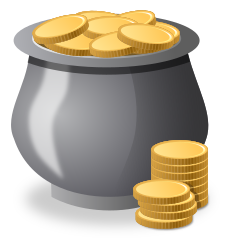 1.978 милиона динара
8
Шта су приходи и примања буџета?
ПОРЕСКИ ПРИХОДИ су врста јавних прихода које држава прикупља обавезним плаћањима пореских обвезника. обухватају 77% пореза на зараде (остатак припада буџету државе), порезе на приходе од самосталних делатности, на приходе од пољопривреде и шумарства, непокретности, давања у закуп покретних ствари, порез на наслеђе и поклон, порез на пренос апсолутних права, које наплаћује Пореска управа Републике Србије. Затим, порези на имовину и порези на добра и услуге које наплаћује локална пореска администрација. 
ДОНАЦИЈЕ И ТРАНСФЕРИ - Донације се добијају од домаћих и страних инвеститора за различите пројекте. Трансфери представљају пренос новчаних средстава из буџета Републике (или АП). Општина сваке године добија одређени износ ненаменских средстава из буџета Републике, док се наменски трансфери добијају на основу учешћа на конкурсима за поједине пројекте од значаја за општину (као што је комасација, превоз ученика и студената, изградња вртића и сл.).
НЕПОРЕСКИ ПРИХОДИ прикупљају се од правних и физичких лица за коришћење јавних добара (накнаде), за пружање одређених јавних услуга (таксе), за кршењe уговорених или законских одредби (пенали и казне), као и приходе који се остварују употребом јавне имовине (нпр. накнада за коришћење шумског и пољопривредног земљишта, минералних сировина, закуп пословног простора у јавној својини, накнада за коришћење грађевинског земљишта и сл.).
ПРИМАЊА су средства које општина остварује продајом непокретних и покретних ствари у власништву општине, као и продајом финансијске имовине и задуживањем.
ПРЕНЕТА СРЕДСТВА ИЗ РАНИЈИХ ГОДИНА представљају нераспоређени вишак прихода из ранијих година.
ОСТАЛИ ПРИХОДИ обухватају трансфере од физичких и правних лица у корист општине, као и све неодређене и мешовите приходе.
9
Структура планираних прихода и примања за 2019. годину
10
На шта се троше јавна средства?
Буџет мора бити у равнотежи, што значи да расходи морају одговарати приходима. Укупни планирани расходи и издаци у 2019.години из буџета износе: 





РАСХОДИ Расходи представљају све трошкове града за плате буџетских корисника, набавку роба и услуга, субвенције, дотације и трансфере, социјалну помоћ и остале трошкове које општина обезбеђује без директне и непосредне накнаде. 
ИЗДАЦИ представљају трошкове изградње или инвестиционог одржавања већ постојећих објеката, набавку земљишта, машина и опрeме неопходне за рад буџетских корисника.
РАСХОДИ И ИЗДАЦИ морају се исказивати на законом прописан начин, односно морају се исказивати: по програмима који показују колико се троши за извршавање основних надлежности и стратешких циљева општине; по основној намени која показује за коју врсту трошка се средства издвајају; по функцији која показује функционалну намену за одређену област и по корисницима буџета што показује организацију рада општине.
1,977,886,000  динара
11
Шта су расходи и издаци буџета?
Расходи за запослене представљају све трошкове за запослене, како у управи тако и код буџетских корисника
Коришћење роба и услуга обухватају сталне трошкове, путне трошкове, услуге по уговору, специјализоване услуге, трошкове материјала и текуће поправке и одржавање.
Дотације и трансфери су трошкови које локална самоуправа има за исплату институцијама које су у примарној надлежности централног/покрајинског нивоа као што су школе, центар за социјални рад, дом здравља. 
Остали расходи обухватају дотације невладиним организацијама, порезе, таксе, новчане казне.
Субвенције сe одобравају за функционисање међумесног превоза и  пољопривредним произвођачима. 
Социјална заштита обухвата све трошкове исплате социјалне помоћи за различите категорије грађана.
Буџетска резерва представља новац који се користи за непланиране или недовољно планиране сврхе, као и у случају ванредних околности.
Капитални издаци су трошкови за изградњу нових, или инвестиционо одржавање постојећих објеката, набавку опреме, машина земљишта и слично.
12
Структура планираних расхода и издатака буџета за 2019. годину
13
Расходи буџета по програмима
14
Расходи буџета расподељени по буџетским корисницима
15
На крају желимо да Вам се захвалимо што сте издвојили време за читање ове презентације буџета. 

Уколико сте заинтересовани да сагледате у целини Одлуку о буџету општине Бечеј за 2019. годину, исту можете преузети на следећем линку интернет странице општинске управе:http://www.becej.rs/wp-content/uploads/2019/01/BUDZET-2019.pdf
16